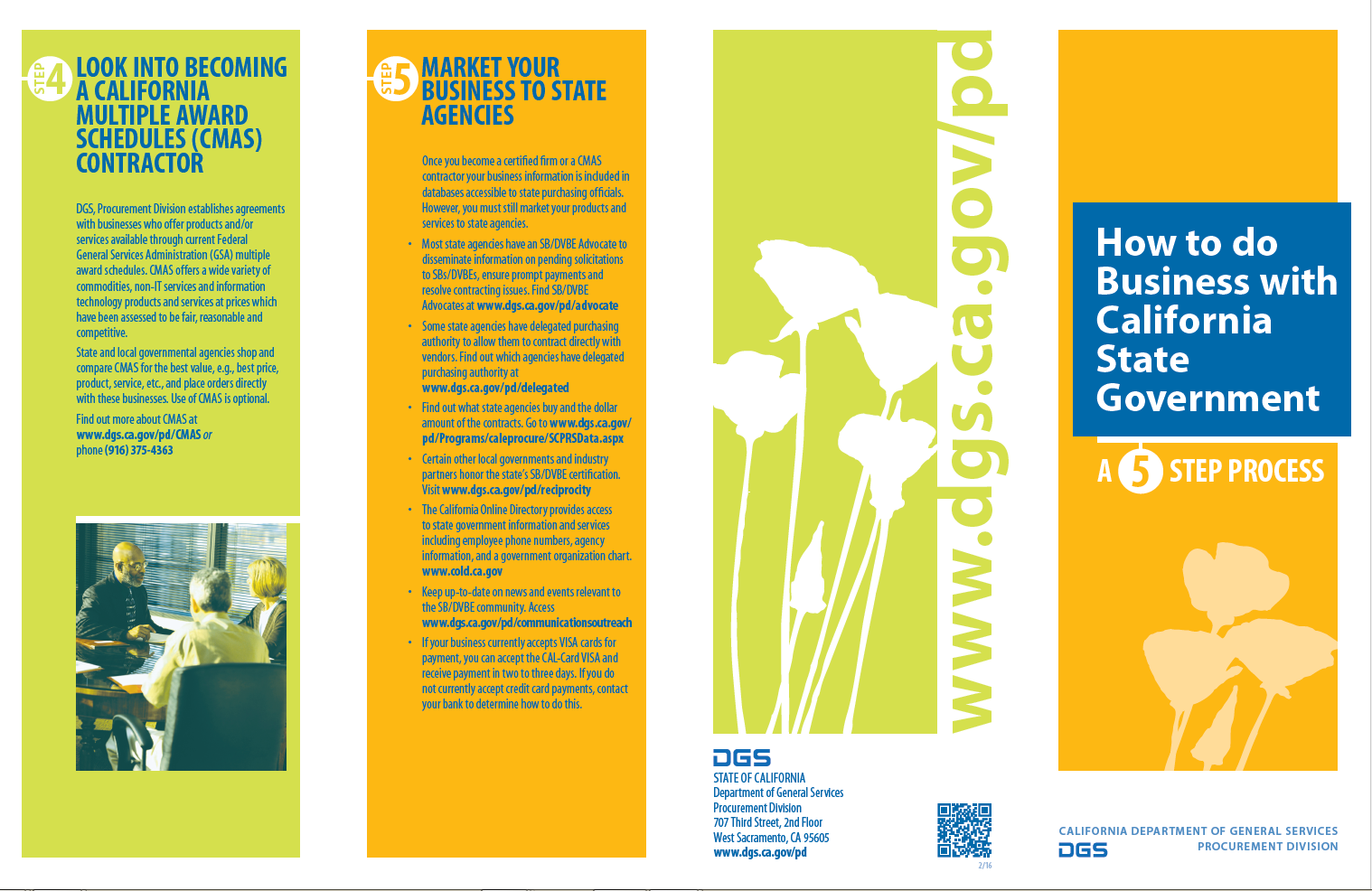 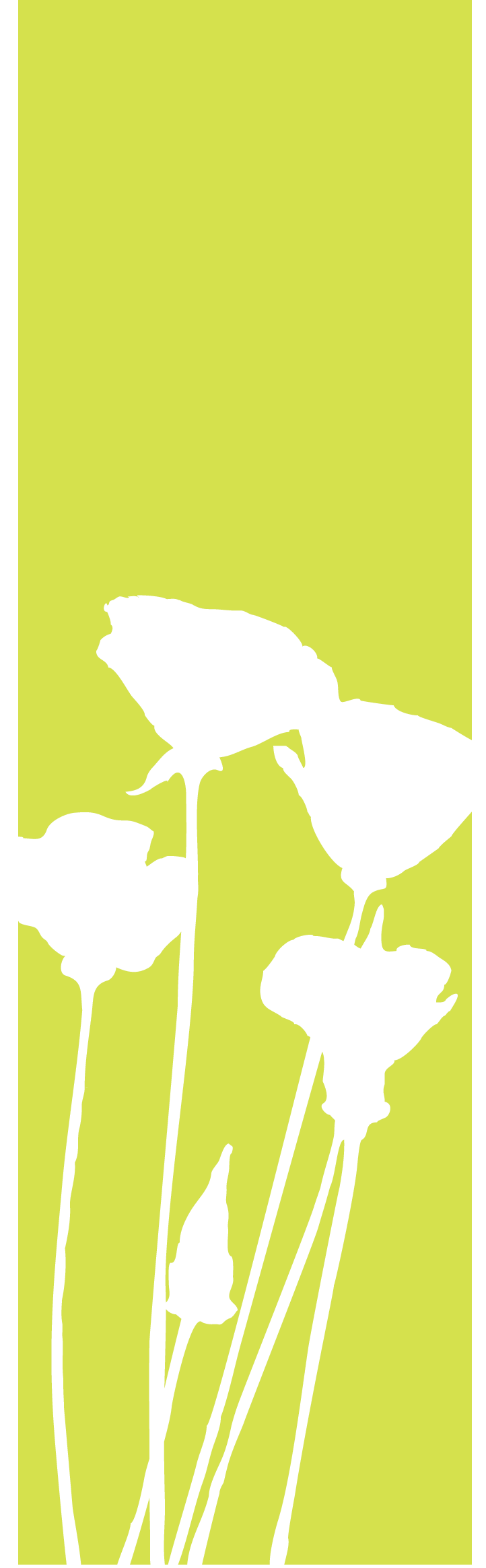 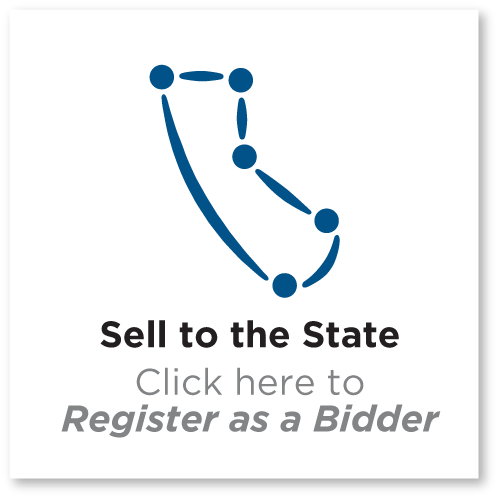 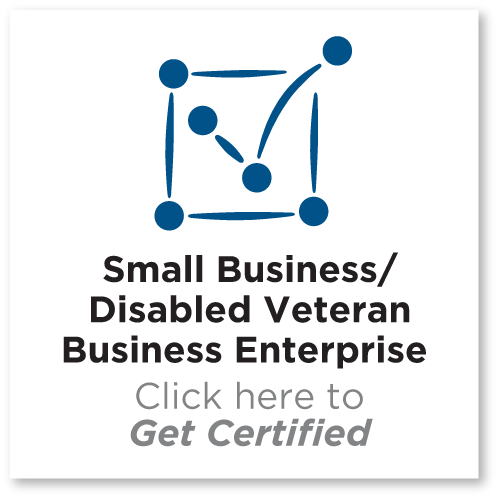 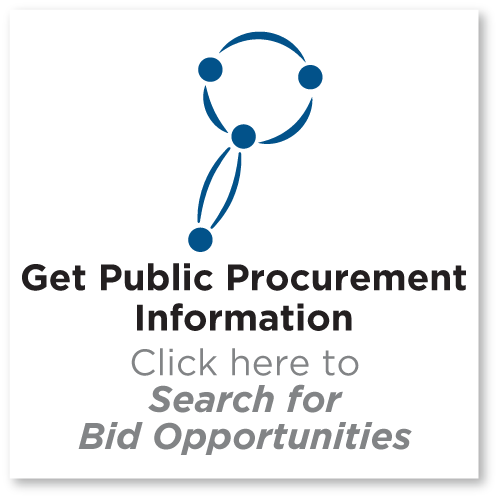 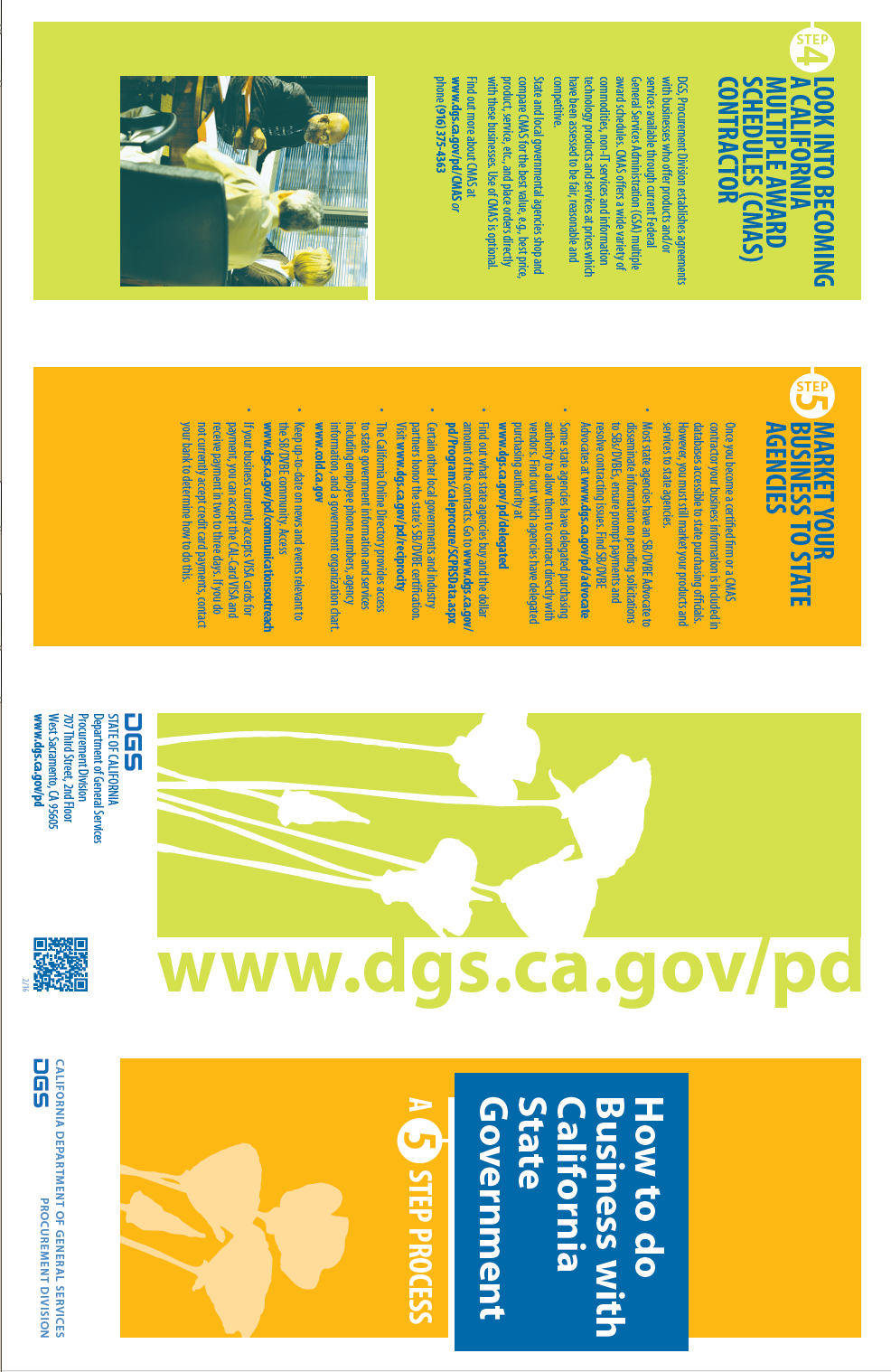 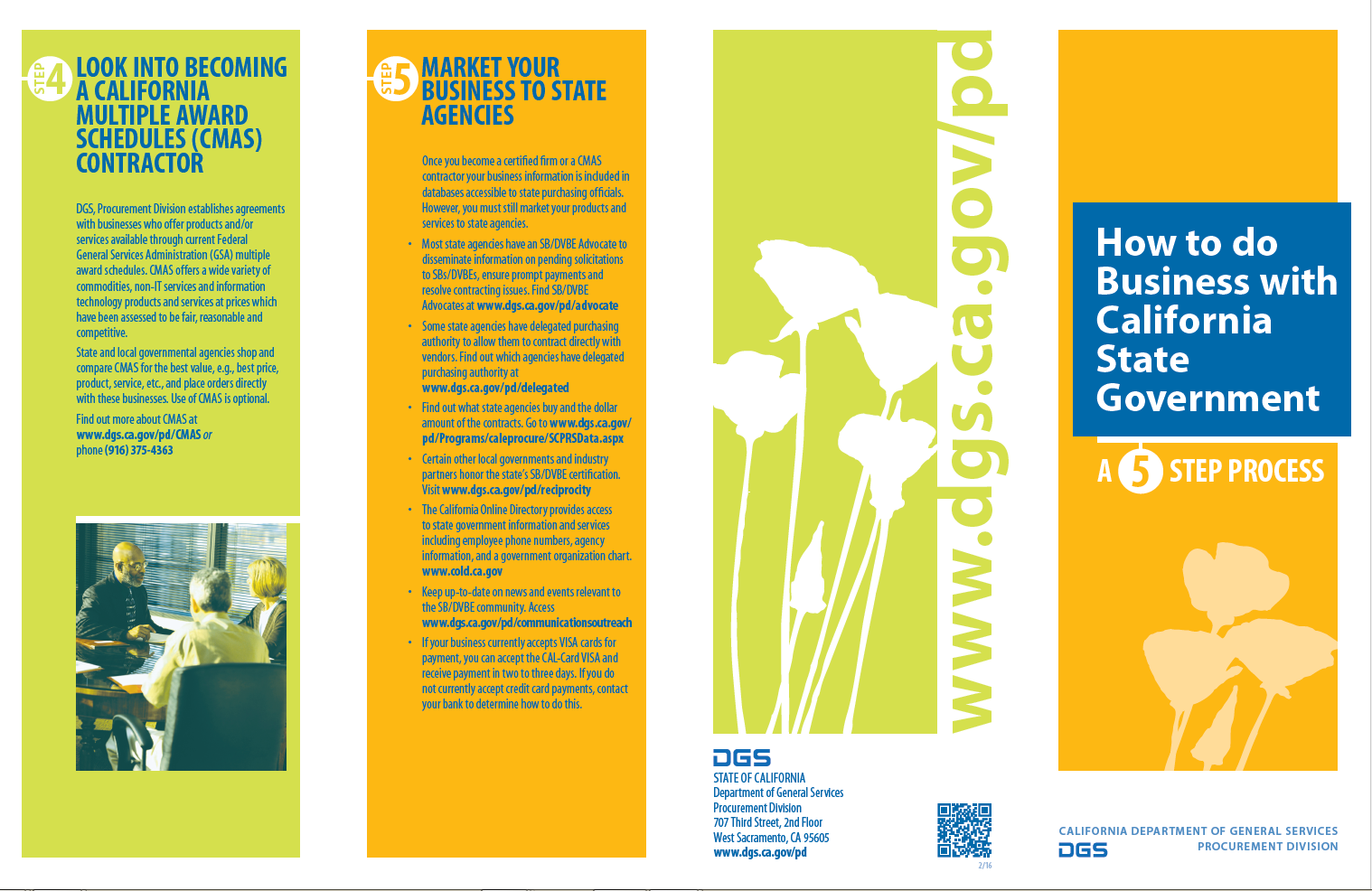 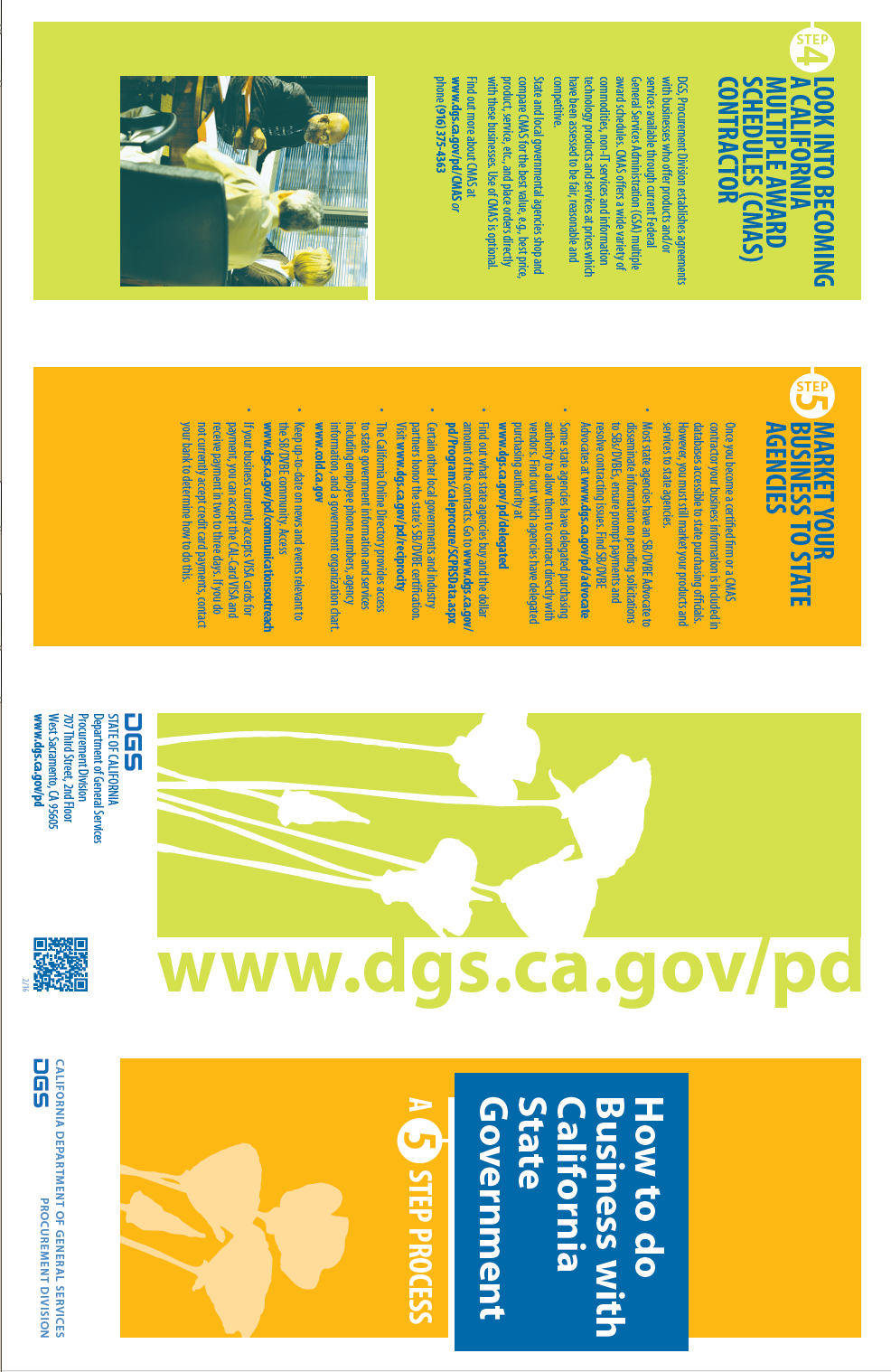 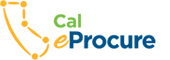 Updated 03202017
C A L I F O R N I A   D E P A R T M E N T   O F   G E N E R A L   S E R V I C E S    •   P R O C U R E M E N T   D I V I S I O N
[Speaker Notes: Good morning!  Welcome!]
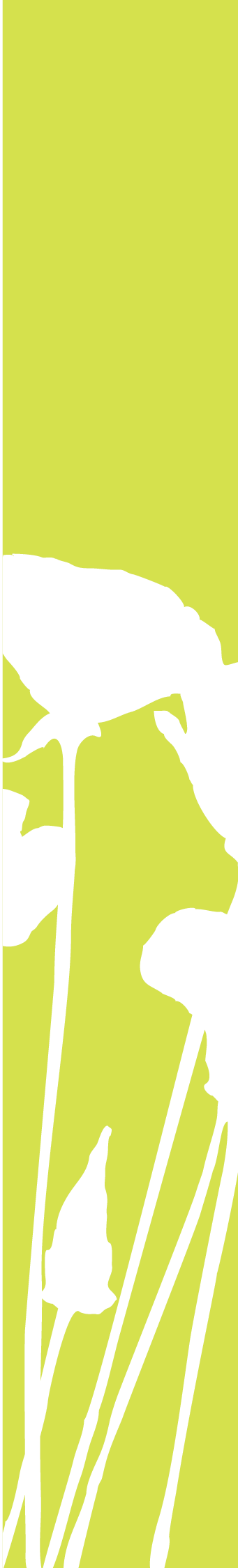 How to do Business with California State Government
Outreach Liaison
Department of General Services
Procurement Division
Certification and Outreach Branch
707 3rd Street
West Sacramento, CA 95605

Judith.Burnett@dgs.ca.gov
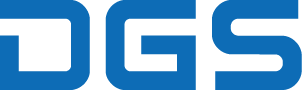 [Speaker Notes: My name is Judy Burnett.
My job is to assist companies doing business with the State of California..

How many of you are certified with the State of California as a SB or DVBE?

How many of you are veterans?   
My father was in the Army, my 3 brothers were Air Force and Army, my daughter was in the Air Force – she is one of our disabled veterans.

My heartfelt - Thank you for your service to our country.]
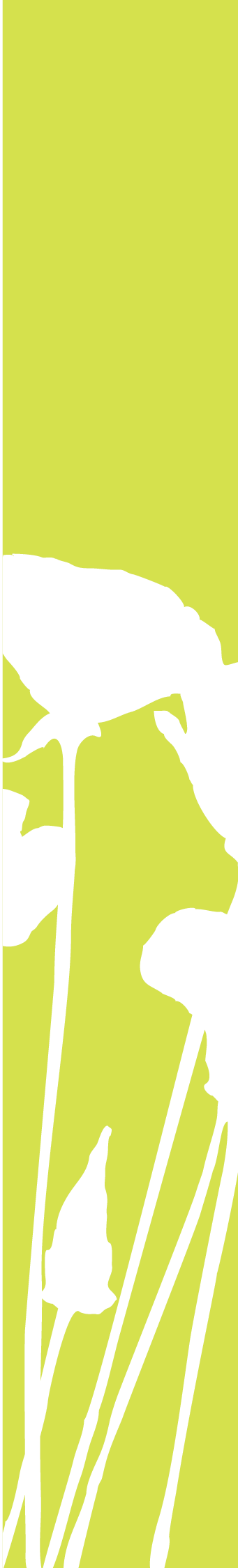 State’s SB/DVBE Goals
Requires state agencies to award at least 25% of their annual contracting dollars to certified Small Business
MVC Section 999 requires agencies to award at least 3% to certified Disabled Veteran Business Enterprises (DVBE)
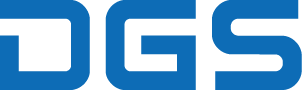 [Speaker Notes: How many of you are aware of the goals that the state agencies need to meet?
How many of you would like to help them not only meet those goals but go beyond?]
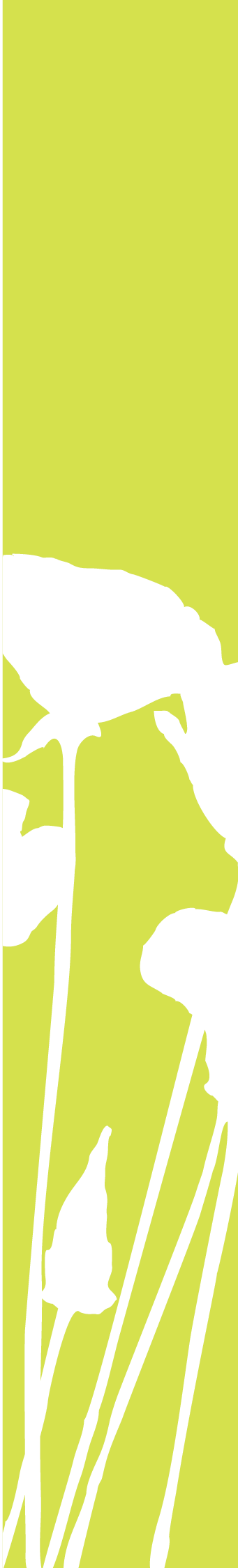 State’s SB/DVBE Goals Fiscal Year 2015-16
Statewide departments awarded approximately $8.1 billion in contracts with $2.5 billion (up 4.2 percent) going to SBs/MBs and $349 million (down 14.3 percent) going to DVBEs. 
Statewide participation achievements improved to 30.44 percent for SBs/MBs and 4.31 percent for DVBEs!
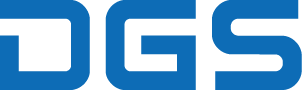 [Speaker Notes: How many of you would like a share of the $2.5 billion dollars?
The State of California is constantly striving to improve SB/DVBE participation.
Reaching out to you at this event is one step towards that improvement.]
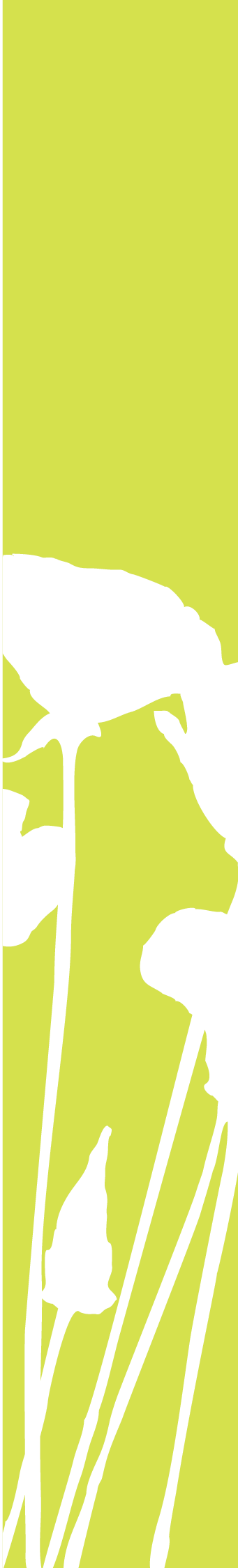 Small Business Eligibility Requirements
To be eligible for SB certification, the business must meet the following criteria:
Must be independently owned and operated;
Cannot be dominant in the field of operation;
Must have its principal office located in California;
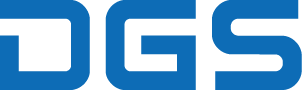 [Speaker Notes: Requirements not only need to be met when you start contracting with the State, but they must be maintained as well.]
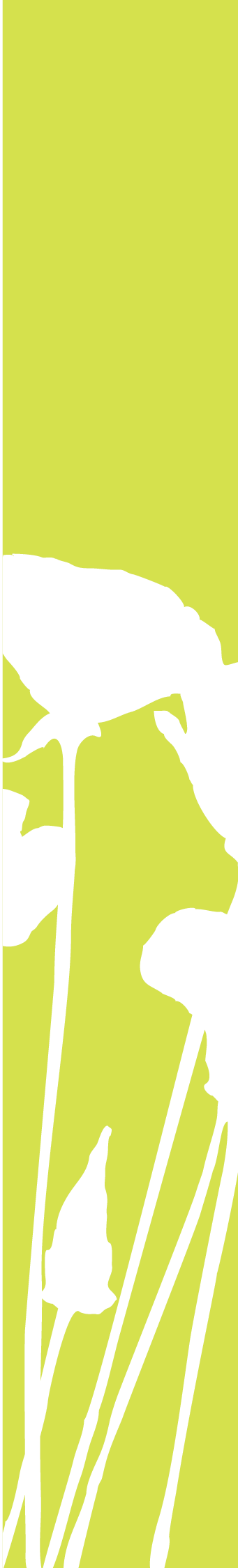 Small Business Eligibility Requirements
The business must also:
Have its owners (or officers in the case of a corporation) domiciled in California;
And, together with the affiliates, be either:
a business with 100 or fewer employees, and have an average annual gross receipts of $15 million or less over the previous 3 tax years, or
a manufacturer with 100 or fewer employees
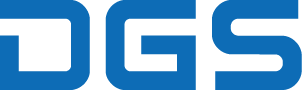 [Speaker Notes: Remember – if something changes for you company, the State of California needs to be updated.
Did the owner decide to move to Hawaii?  
Did the company grow to over 100 employees?
Did you have 3 really awesome years and go over the $15 million in annual gross receipts?]
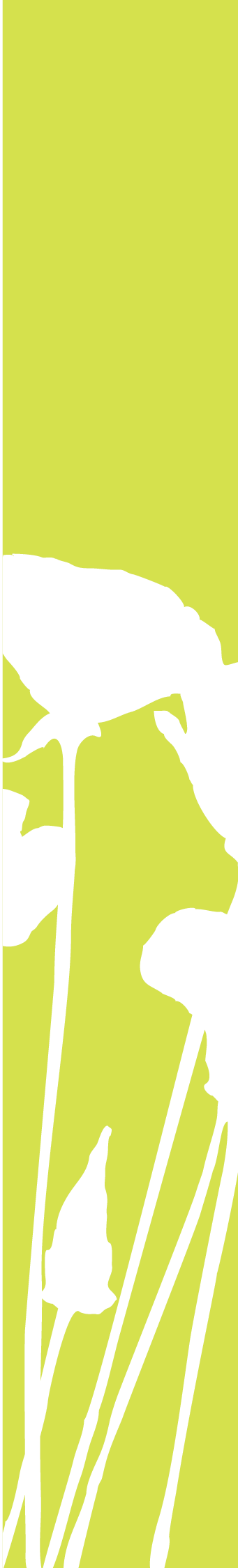 DVBE Definition
For DVBE certification purposes, a “disabled veteran” is a veteran of the U.S. military, naval, or air service; and has a service connected disability of at least 10% or more as certified by the United States Department of Veteran Affairs and must be domiciled in the State of California.
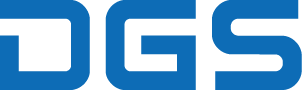 [Speaker Notes: READ]
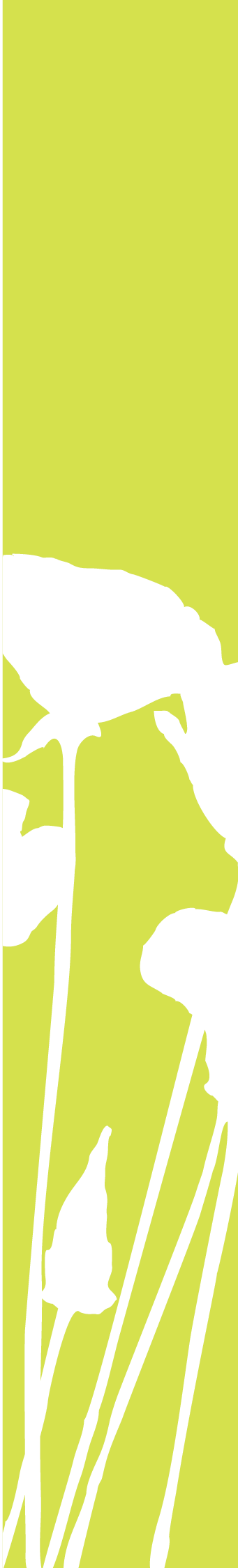 DVBE Eligibility Requirements
Most DVBEs can also be certified SBs
To be eligible for DVBE certification, the business must meet the following criteria:
Be at least 51% owned by one or more disabled veterans (defined on next slide)
Limited Liability Companies (LLCs) must be wholly owned by one or more disabled veterans
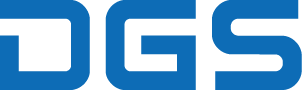 [Speaker Notes: *]
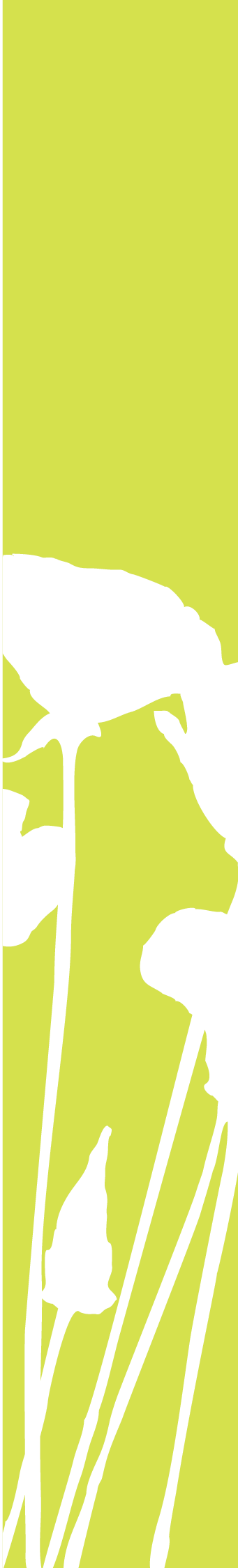 DVBE Eligibility Requirements
Daily business operations must be managed and controlled by one or more disabled veterans.  The disabled veteran(s) who manages and controls the business is not required to be the disabled veteran business owner(s)
The home office must be located in the United States.  The home office cannot be a branch or subsidiary of a foreign corporation, foreign firm, or other foreign based business.
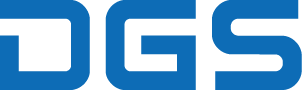 [Speaker Notes: *]
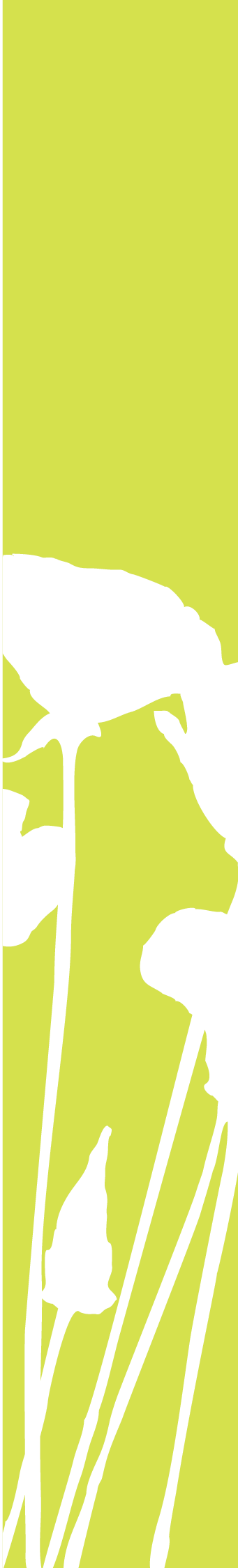 Benefits of Certification
5% Bid Preference for Small Business
The State may offer up to a 5% incentive to DVBE’s in the formal bid process
As a California certified SB/DVBE, your firm is added to the Department of General Services’ certified firm database
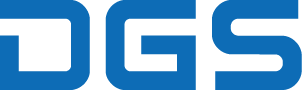 [Speaker Notes: Yes, there are benefits to being certified.
These increase the opportunities for the SB/DVBE community and stimulates the economy
This helps to level the playing field when competing for state contracts and purchases.
State agencies use this database to find suppliers.]
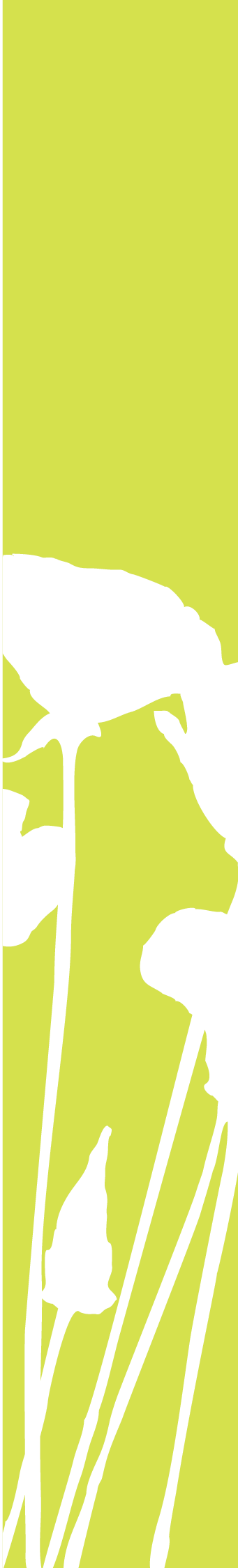 SB/DVBE Option
Certified SB or DVBE
Goods, Services,  & IT goods and services - $5,000.01 to $249,999.99
Public Works - $5,000.01 to $291,000.00
At least two price quotes (2 SBs or 2 DVBEs)
Authorized by Govt Code 14838.5
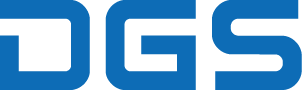 [Speaker Notes: Not all bid opportunities will be posted. – Get to know your advocates!
They need two price quotes – they can call xxxx and yyyy to get those quotes.
Don’t miss out.
If you are a DVBE and qualify to be a SB, this is the reason why.]
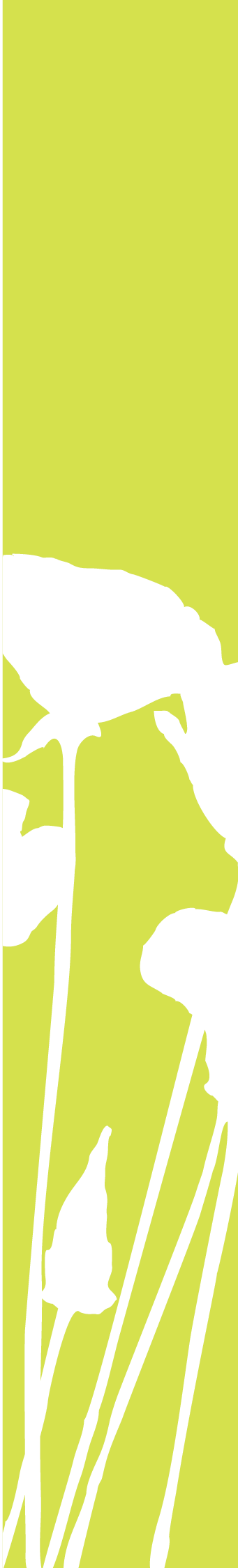 SB/DVBE First Policy
Certified SB or DVBE
Goods, Services,  & IT goods and services - $0.00 to $249,999.99
Public Works - $0.00 to $291,000.00
At least two price quotes (2 SBs or 2 DVBEs)
Department of General Services, Franchise Tax Board, Department of Veterans Affairs, Military Department, Department of Public Health, California Highway Patrol, California Department of Technology, Department of Education, California State Retirement System, and Department of Consumer Affairs have the First Policy in place.
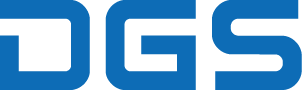 [Speaker Notes: The SB/DVBE policy is in writing and is there to assist agencies in reaching their goals.
The agencies listed on this slide have that policy set in place.]
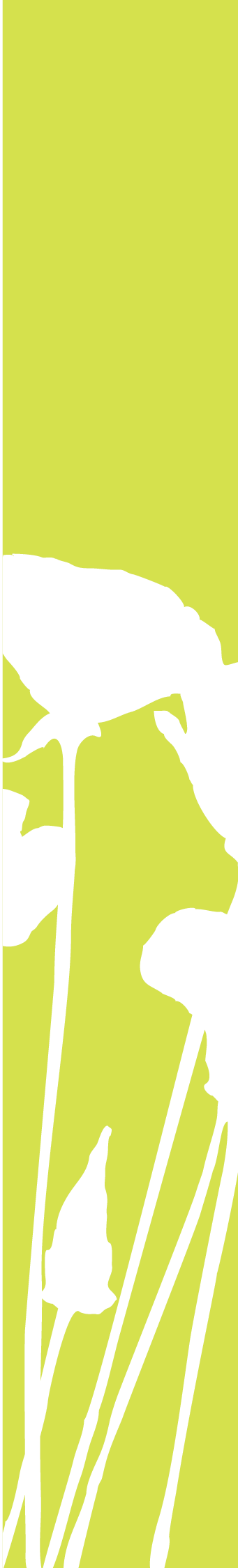 How to do Business with the State of California                         A FIVE-STEP PROCESS
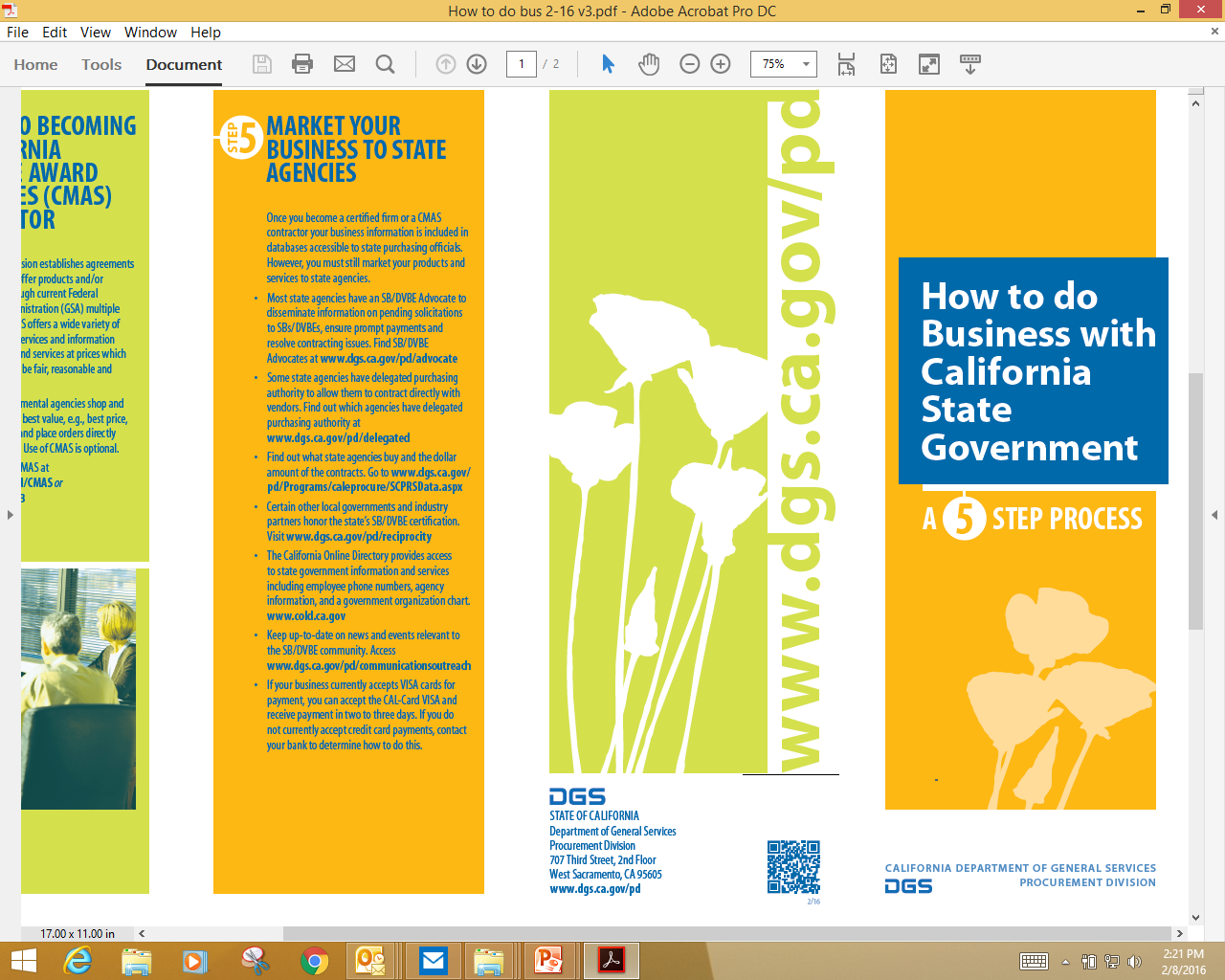 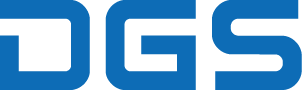 [Speaker Notes: The State is continually looking for ways to streamline.
There used to be 7 steps. There are copies of this brochure at my table.
Generally speaking – Small Businesses can get certified within 1 hour.]
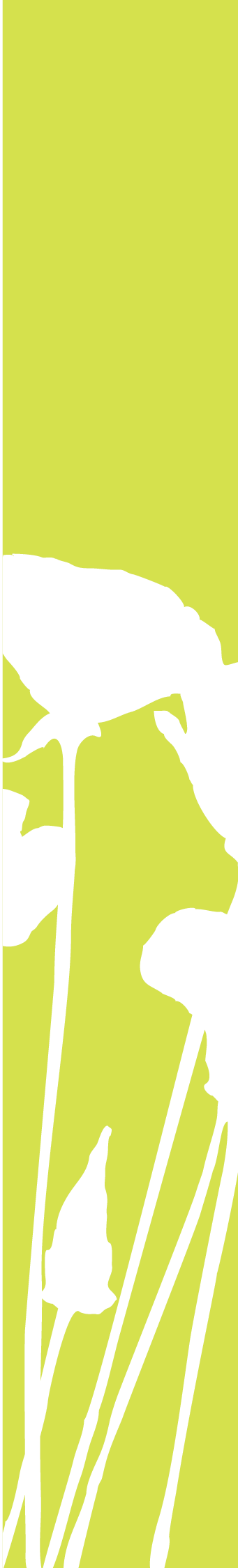 QUESTIONS
Thank you for participating in this event today.
We wish you success!
	Email us at: 
Judith.Burnett@dgs.ca.gov
Advocate@dgs.ca.gov or
Phone us at (800) 559-5529 X 3#
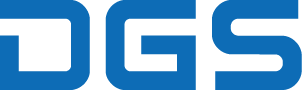 [Speaker Notes: *Please stop by my table to pick up information.]